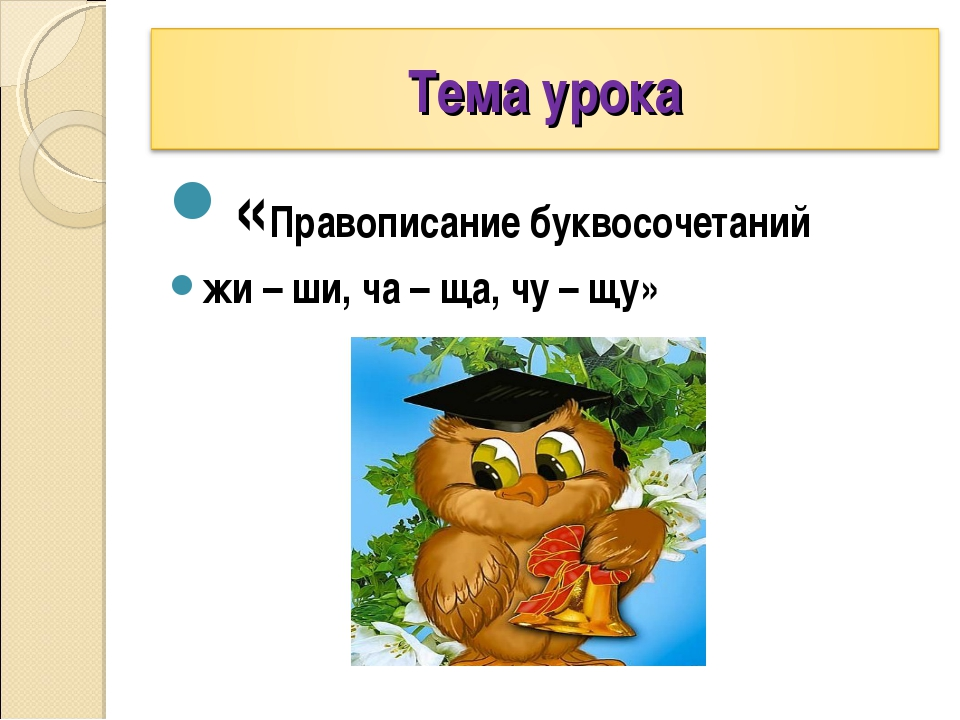 Какие правила написания буквосочетаний мы знаем?
+
+
а
Выделение орфограммы
Лыжи
Дача 
Чудо
Рабочая тетрадь с 74 упр. 22
решил
Чарли
чудесным
сначала
подружился
скучал
прожил
пищал
Какие ещё есть буквосочетания?
Как правильно?
Как обозначать орфограмму?
Рабочая тетрадь с 75 упр. 23
овечка
1. Заплакала 
    - Ну разве это стрижка?
    Состригли все
    Теперь я как мальчишка!
2. Над излучиной
    Тихий сумрак лёг
    Из-за тучи выплыл месяц,
    Месяц   ходит, как
колечки.
речной
ночной,
ручной!
Выпиши слова, в которых вставлены сочетания.
Овечка, колечки, речной, ночной, ручной.
Рабочая тетрадь с 76 упр. 24
Достал он слово КОЧКА, 
А я ответил:
И СТРОЧКА, и  
И сразу
И на прощанье
бочка
сорочка,
два листочка,
точка.